7
2
1
8
4
6
9
10
3
5
[Speaker Notes: Print starter task to save drawing time.]
Sets come with strange notation, but a set is just a word for a collection of things.

Each thing in a set is called an element or member.

Capital letters represent a set, and lower case letters represent elements.
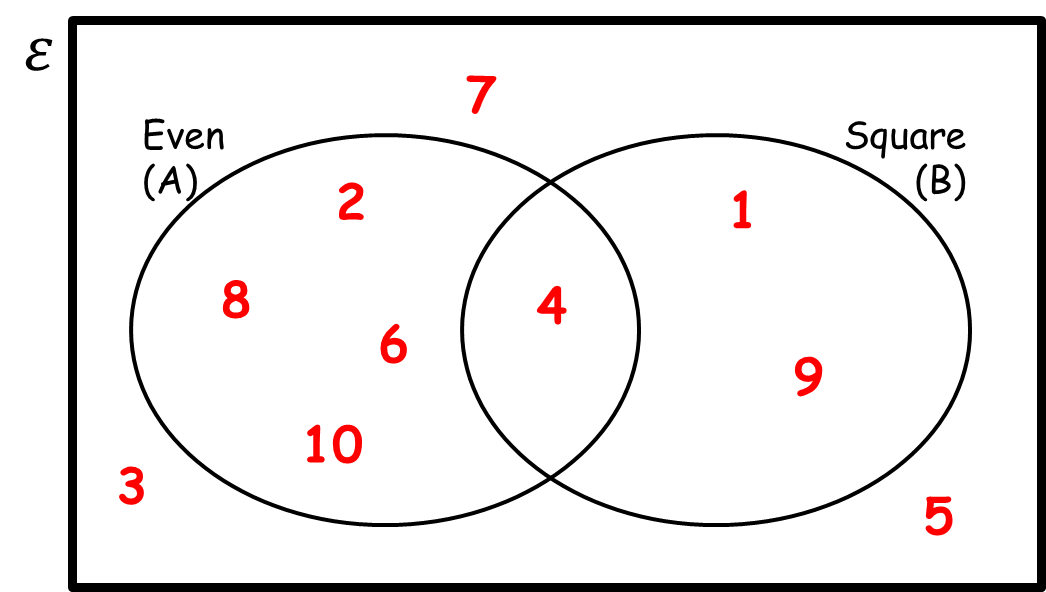 The colon means ‘such that’
Task – complete the set notation worksheet.
AND rule
OR rule
[Speaker Notes: Print this slide for students to stick in books for reference (or ask them to copy).]
Task

Use your pieces of tracing paper to correctly shade the Venn diagrams.

Don’t forget to keep looking at that exam question too 
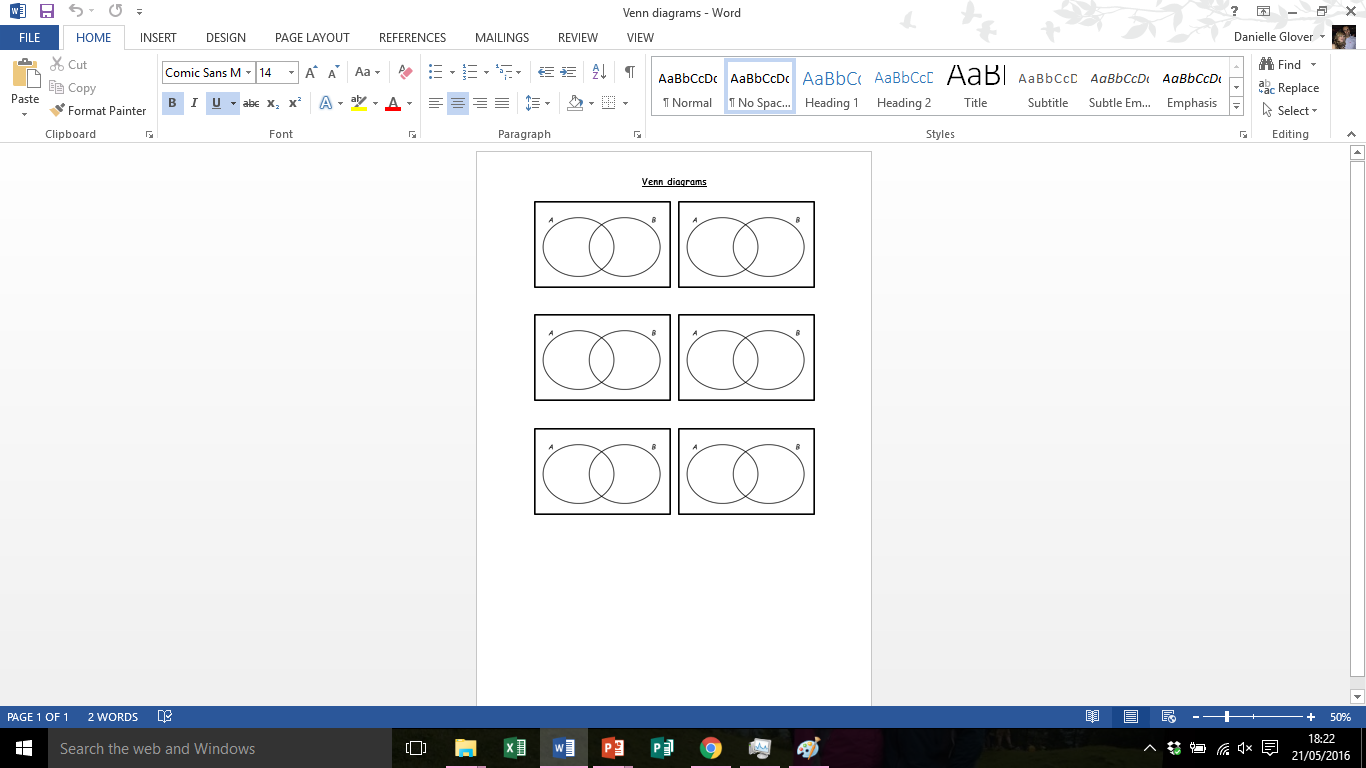 Answers
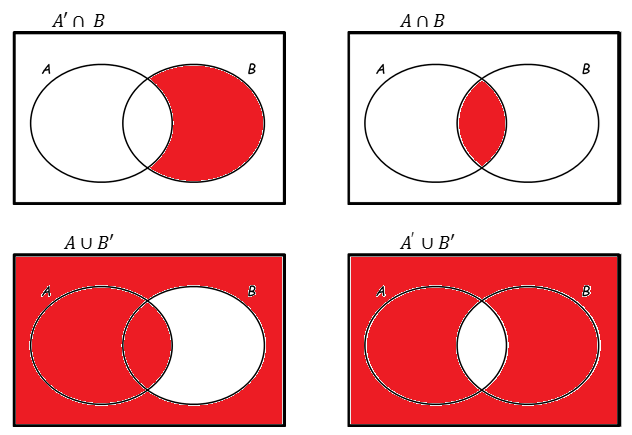 Answers
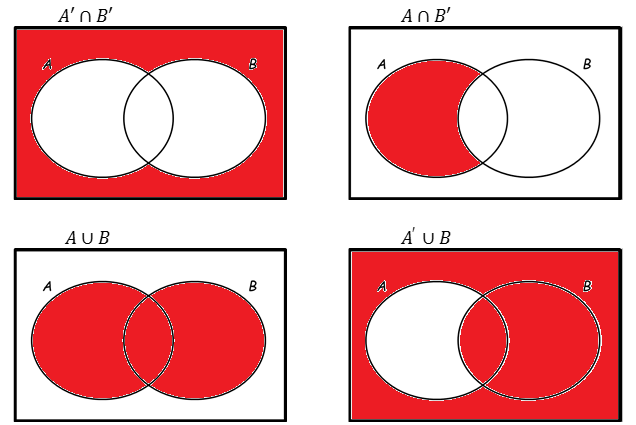 Answers
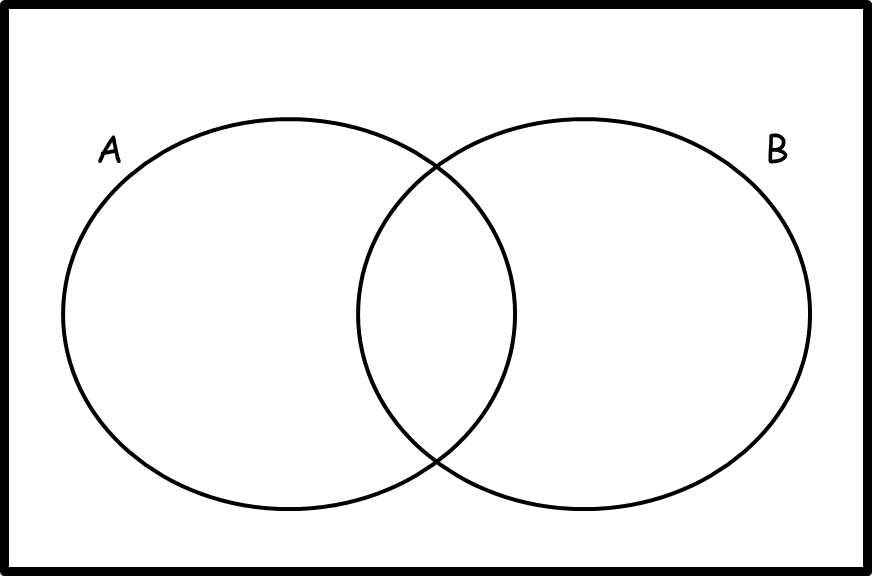 4
11
8
14
3
5
6
9
15
10
12
1
13
7
2
7
2
1
8
4
6
9
10
3
5
[Speaker Notes: Print starter task to save drawing time.]